TURİZM VE OTEL İŞLETMECİLİĞİMESLEKİ YABANCI DİL1. HAFTA
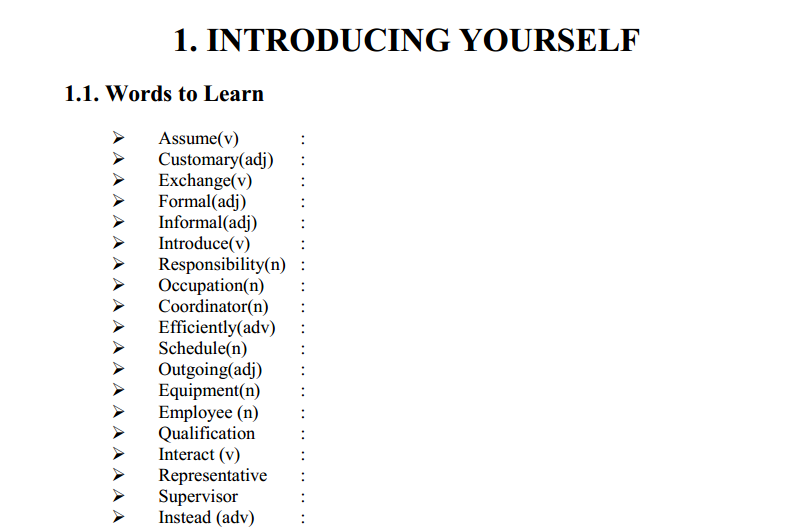 KAYNAKÇAMilli Eğitim Bakanlığı (2012). Yabancı Dilde Kişi ve Yer Tanıtımı, Konaklama ve Seyahat Hizmetleri Modülü
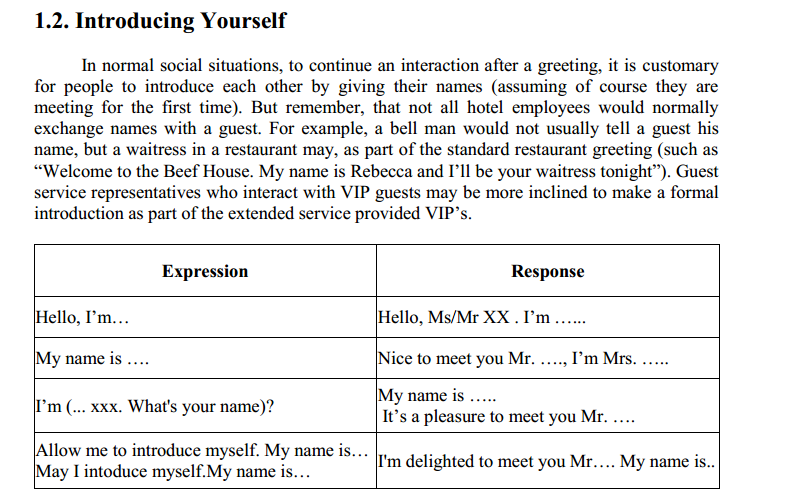 KAYNAKÇAMilli Eğitim Bakanlığı (2012). Yabancı Dilde Kişi ve Yer Tanıtımı, Konaklama ve Seyahat Hizmetleri Modülü
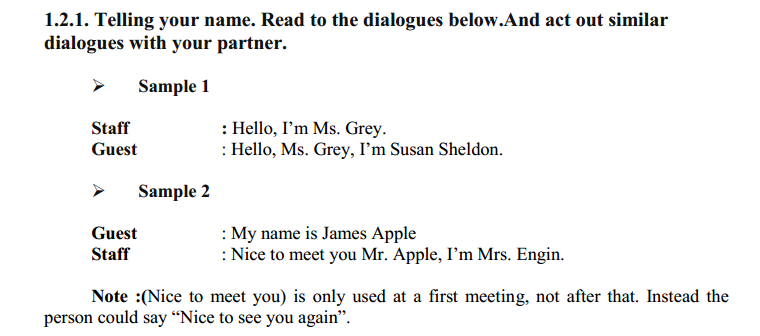 KAYNAKÇAMilli Eğitim Bakanlığı (2012). Yabancı Dilde Kişi ve Yer Tanıtımı, Konaklama ve Seyahat Hizmetleri Modülü
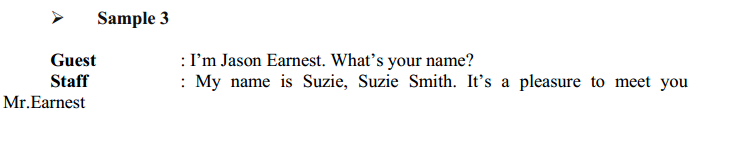 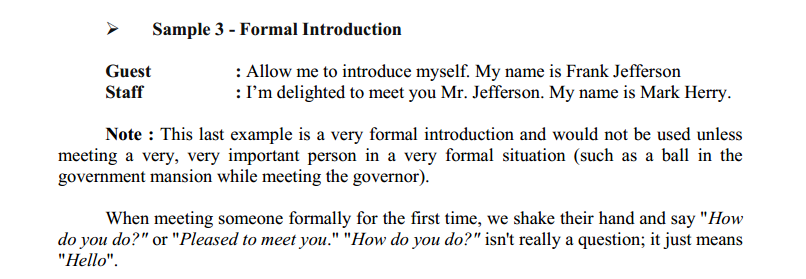 KAYNAKÇAMilli Eğitim Bakanlığı (2012). Yabancı Dilde Kişi ve Yer Tanıtımı, Konaklama ve Seyahat Hizmetleri Modülü
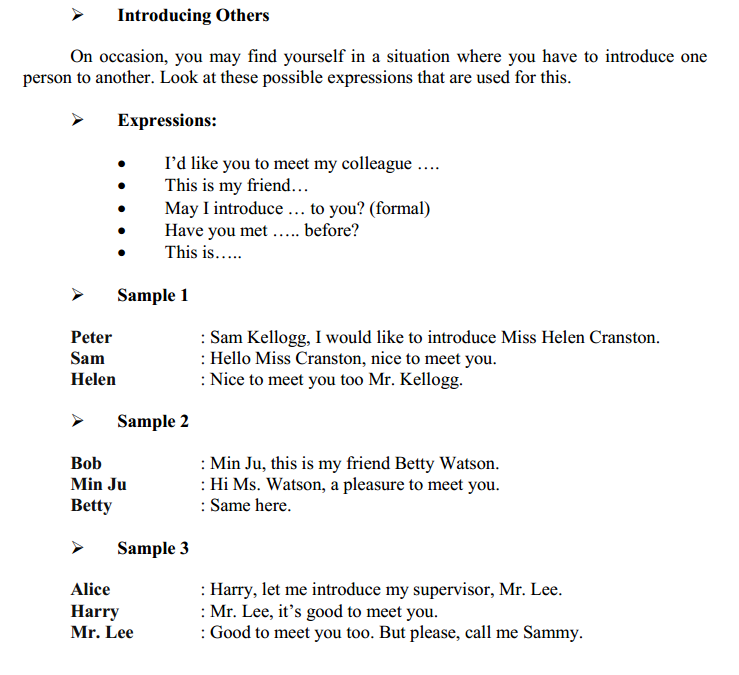 KAYNAKÇAMilli Eğitim Bakanlığı (2012). Yabancı Dilde Kişi ve Yer Tanıtımı, Konaklama ve Seyahat Hizmetleri Modülü
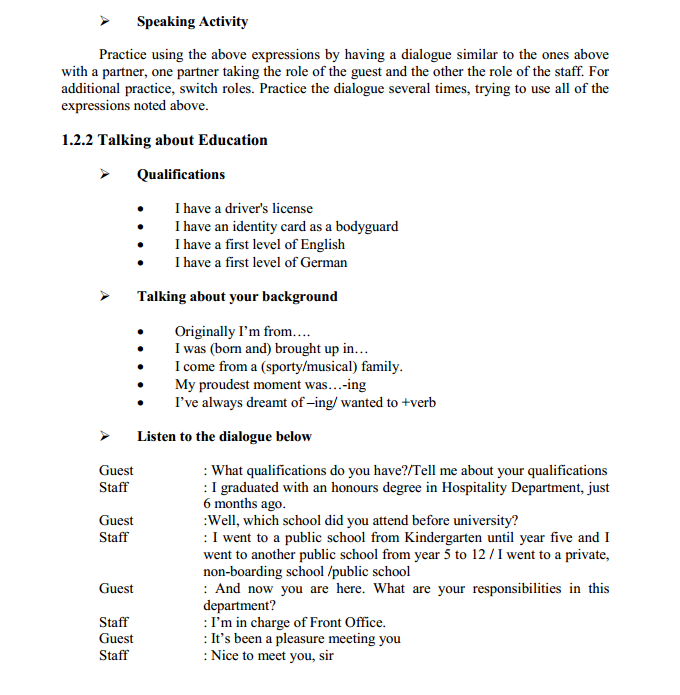 KAYNAKÇAMilli Eğitim Bakanlığı (2012). Yabancı Dilde Kişi ve Yer Tanıtımı, Konaklama ve Seyahat Hizmetleri Modülü
KAYNAKÇAMilli Eğitim Bakanlığı (2012). Yabancı Dilde Kişi ve Yer Tanıtımı, Konaklama ve Seyahat Hizmetleri Modülü Milli Eğitim Bakanlığı (2012). Yabancı Dilde Rezervasyon ve Sipariş İşlemleri, Konaklama ve Seyahat Hizmetleri Modülü Milli Eğitim Bakanlığı (2012). Yabancı Dilde Kurum Tanıtımı, Konaklama ve Seyahat Hizmetleri Modülü Milli Eğitim Bakanlığı (2012). Yabancı Dilde Müşteri ve Konuk İlişkileri, Konaklama ve Seyahat Hizmetleri Modülü Milli Eğitim Bakanlığı (2012). Yabancı Dilde Turistik Tanıtım, Konaklama ve Seyahat Hizmetleri Modülü